Muscle Tone
Muscle tone:
Is the _________________________________ state of all muscles, which does not _

Keeps the muscles firm, healthy, and _


Spinal reflexes account for muscle tone by:
Activating one motor unit and then another

Responding to activation of _
Muscle Metabolism: Energy for Contraction
__________________________ is the only source used directly for contractile activity
Muscle Metabolism: Anaerobic Glycolysis
When muscle contractile activity reaches 70% of maximum:
________________________________ compress blood vessels
Oxygen delivery is _
____________________________________ is converted into lactic acid
Muscle Metabolism: Anaerobic Glycolysis
The _
Diffuses into the bloodstream
Is picked up and used as fuel by the liver, kidneys, and heart
Is converted back into pyruvic acid by the liver
Muscle Fatigue
Muscle fatigue
the muscle is in a state of physiological _

Muscle fatigue occurs when:
More ATP being _________________than being _

There is a relative deficit of ATP, causing contractures
 
Ionic imbalances
Muscle Fatigue
Intense exercise produces _	
with _


Na+-K+ pumps cannot restore ionic balances quickly enough
Low-intensity exercise produces ____________________________-developing fatigue
Oxygen Debt
Vigorous exercise causes dramatic changes in muscle chemistry
For a muscle to return to a resting state:
________________________________ must be replenished
Lactic acid must be converted to pyruvic acid
_________________________________ stores must be replaced
__________________and CP reserves must be resynthesized
Oxygen Debt
Oxygen debt 
the _____________________ amount of O2 needed for the above restorative processes
Heat Production During Muscle Activity
Only 40% of the energy released in muscle activity is _

The remaining 60% is _

Dangerous heat levels are prevented by radiation of heat from the skin and sweating
Force of Muscle Contraction
The force of contraction is affected by:
The _______________________________________ contracting 
the more motor fibers in a muscle, the stronger the contraction
The relative _______________________ of the muscle
the bulkier the muscle, the greater its strength
____________________________ of muscle stretch
muscles contract strongest when muscle fibers are 80-120% of their normal resting length
Effects of Aerobic Exercise
Aerobic exercise results in an increase of:
Muscle _
Number of _
_______________________________ synthesis
Effects of Resistance Exercise
_____________________________ exercise (typically anaerobic) results in:
Muscle _
Increased 
 
Myofilaments
The Overload Principle
Forcing a muscle to work promotes increased muscular strength

Muscles ______________________________ to increased demands

Muscles must be ______________________ to produce further gains
Smooth Muscle
Composed of _

____________________ the coarse connective tissue sheaths of skeletal muscle,
have fine endomysium
Smooth Muscle
Organized into ____________________ of closely apposed fibers
longitudinal 
circular
Found in _

Have essentially the same contractile mechanisms as skeletal muscle
Smooth Muscle
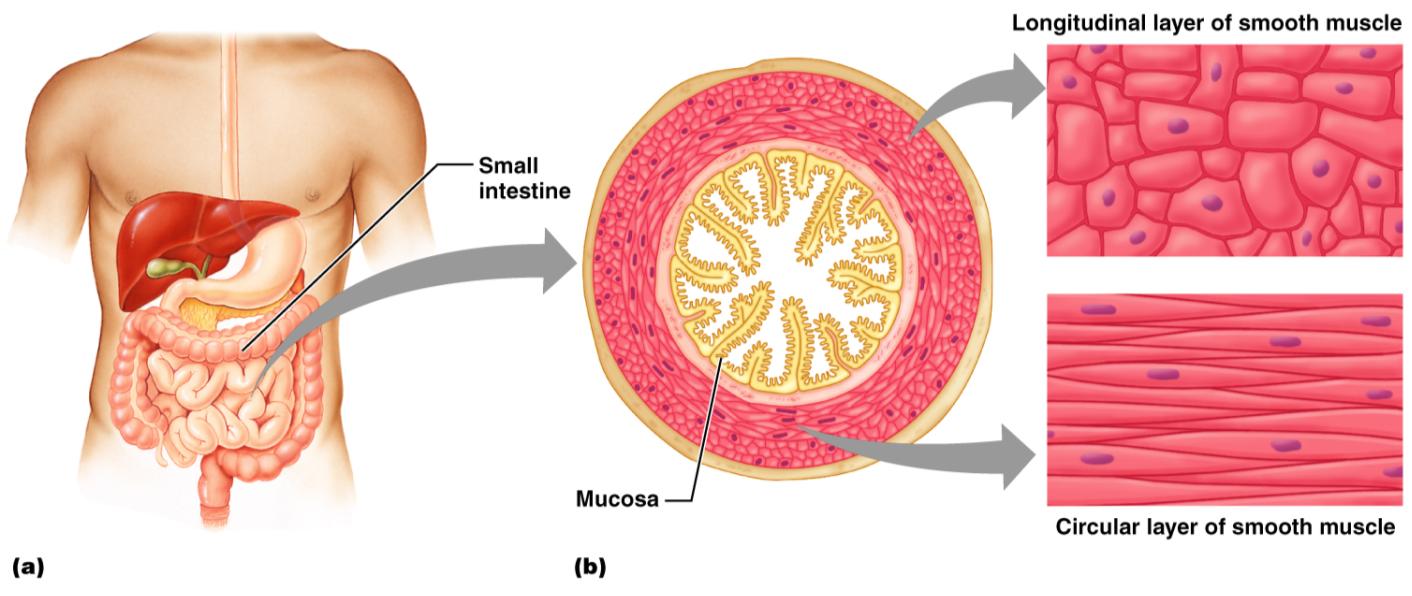 Figure 9.24
Peristalsis
When the ________________________layer contracts
the organ dilates and contracts 
When the _____________________ layer contracts
the organ elongates
 
alternating contractions and relaxations of smooth muscles that _____________________________ substances through the lumen of hollow organs
Innervation of Smooth Muscle
Smooth muscle _

Innervating nerves have bulbous swellings called _

Varicosities ____________________________ into wide synaptic clefts called diffuse junctions
Innervation of Smooth Muscle
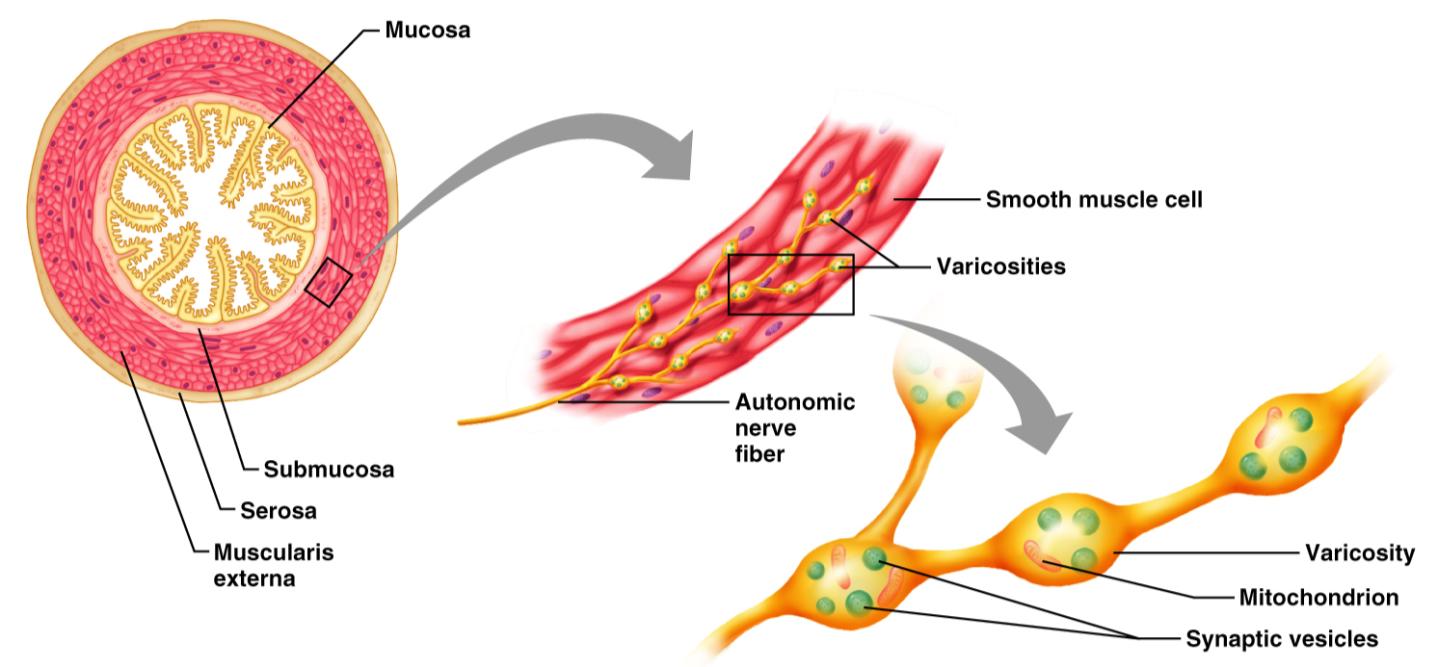 Figure 9.25
Microscopic Anatomy of Smooth Muscle
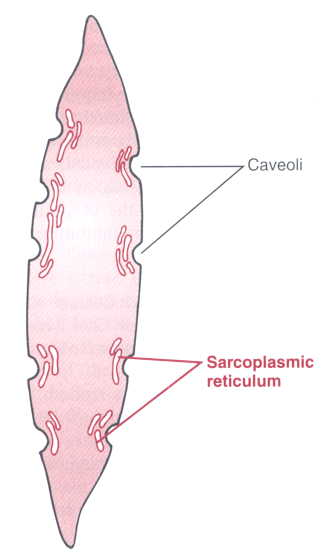 Sarcoplasmic Reticulum
is _____________________ than in skeletal muscle 
lacks a specific pattern
T tubules are _

Plasma membranes have pouchlike infoldings called _
Microscopic Anatomy of Smooth Muscle
______________ is kept in the extracellular space near the caveoli, allowing rapid influx when channels are opened

There are ____________________________ and no sarcomeres

Thin and thick filaments are present
Myofilaments in Smooth Muscle
Ratio of thick to thin filaments is much lower than in skeletal muscle

Thick filaments have heads along their entire length

There is _
Myofilaments in Smooth Muscle
Thick and thin filaments are _____________________________, causing smooth muscle to contract in a _
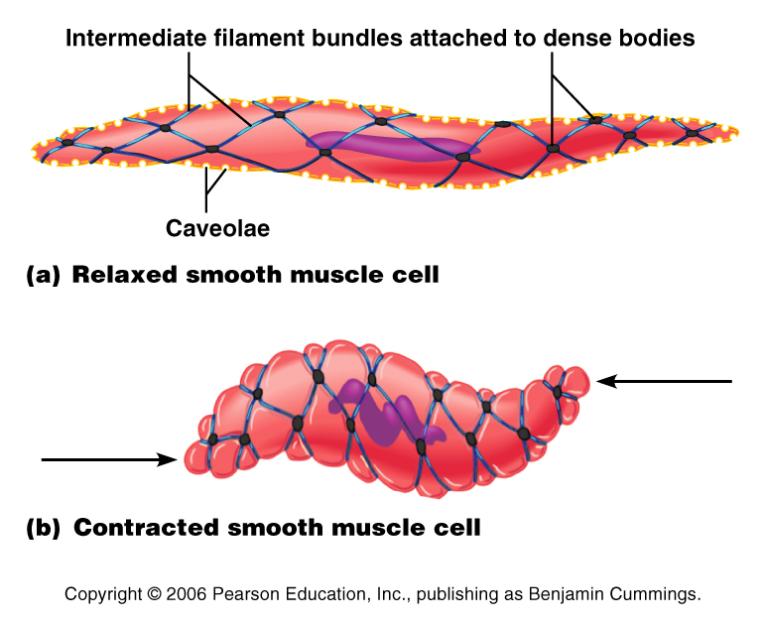 Contraction of Smooth Muscle
Whole sheets of smooth muscle exhibit _

They contract in unison, reflecting their electrical coupling _

Action potentials are transmitted from cell to cell
Contraction of Smooth Muscle
Some smooth muscle cells: 
Act as ______________________________ and set the contractile pace for _____________________________ of muscle

Are ___________________________________ and depolarize without external stimuli
Contraction Mechanism
Actin and myosin interact according to the _


The final trigger for contractions is a _
Ca2+ is released from the SR and from the extracellular space
Ca2+ interacts with calmodulin and myosin light chain kinase to activate myosin
Role of Calcium Ion
Ca2+ binds to __________________________ and activates it
Activated calmodulin activates the _

Activated kinase transfers ________________ from ATP to myosin cross bridges
Phosphorylated cross bridges interact with actin to produce shortening
Smooth muscle relaxes when intracellular Ca2+ levels drop
Special Features of Smooth Muscle Contraction
Unique characteristics of smooth muscle include:
Smooth muscle _
___________________________, prolonged contractile activity
Low energy requirements
Response _
Response to Stretch
Smooth muscle exhibits a phenomenon called ____________________________ response in which: 
Smooth muscle responds to stretch only briefly, and then _
The new length, however, _


This enables organs such as the stomach and bladder to temporarily store contents
Hyperplasia
Certain _______________________ muscles can divide and ____________________________ by undergoing hyperplasia
This is shown by estrogen’s effect on _
At puberty, 
estrogen stimulates the synthesis of more smooth muscle, causing the uterus to grow to adult size
During _
estrogen stimulates uterine growth to accommodate the increasing size of the growing fetus
Types of Smooth Muscle: Single Unit
The cells of single-unit smooth muscle, commonly called _______________________  muscle:
Contract rhythmically as a unit
Are electrically coupled to one another via _

Often exhibit _
Are arranged in opposing sheets and exhibit stress-relaxation response
Types of Smooth Muscle: Multiunit
Multiunit smooth muscles are found:
In large airways to the lungs
In _
In arrector pili muscles
Attached to _
In the internal eye muscles
Types of Smooth Muscle: Multiunit
Their characteristics include:
_________________ gap junctions
_________________________________ spontaneous depolarizations
Structurally independent muscle fibers 
A rich nerve supply, which, with a number of muscle fibers, forms motor units
______________________________________ in response to neural stimuli